Informe epidemiológico de COVID-19 del Distrito Metropolitano de Quito21 de Agosto de 2021Semana Epidemiológica 33
Resumen epidemiológico SE 33
169 336
49%
51%
1.9%
2.1%
403 951
86 459
82 877
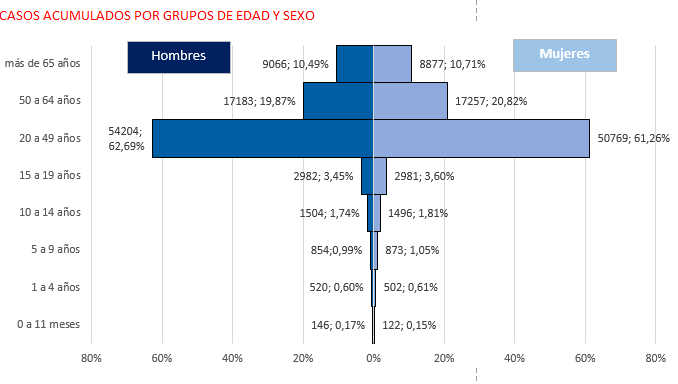 23 748
29.5%
Tasa de Incidencia acumulada
573 281*
0.75**
3 242
358
*Metodología OMS: Denominador cálculo de positividad (Casos confirmados + Casos Descartados)
****A la SE 32 por la variación, alrededor del 50% en la carga de datos al Sistema de Vigilancia
Elaborado por: Dirección Metropolitana de Políticas y Planeamiento de la Salud (DMPPS)
Fecha de corte: 21 de Agosto de 2021
Fuente: Ministerio de Salud Pública (MSP)
Coordinación de Salud Zona 9 (CZ9)
[Speaker Notes: NÚMERO DE MUESTRAS=CASOS CONFIRMADO+CASOS DESCARTADOS. POR ESA RAZÓN SE OBSERVA DISMINUCIÓN CON RESPECTO A LO REPORTADO EN LA PRESENTACIÓN DEL 14 DE JUNIO. Rt CON DATOS FECHA DE PUBLICACIÓN INFOGRAFÍA.]
Casos confirmados COVID-19. Por semana epidemiológica según Fecha de inicio de síntomas. Quito 2020-2021
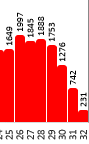 Hasta la semana epidemiológica 32 de 2021
Hasta la semana epidemiológica Nro. 33 de 2021
2021
2020
Semana epidemiológica
Elaborado por: Dirección Metropolitana de Políticas y Planeamiento de la Salud (DMPPS)
Fecha de corte: 21 de Agosto de 2021
Fuente: MSP-CZ9
Distribución porcentual COVID-19 por SE, según Grupo Etario.
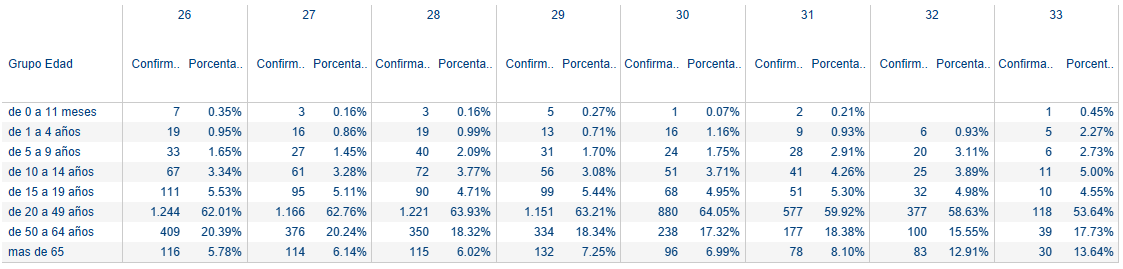 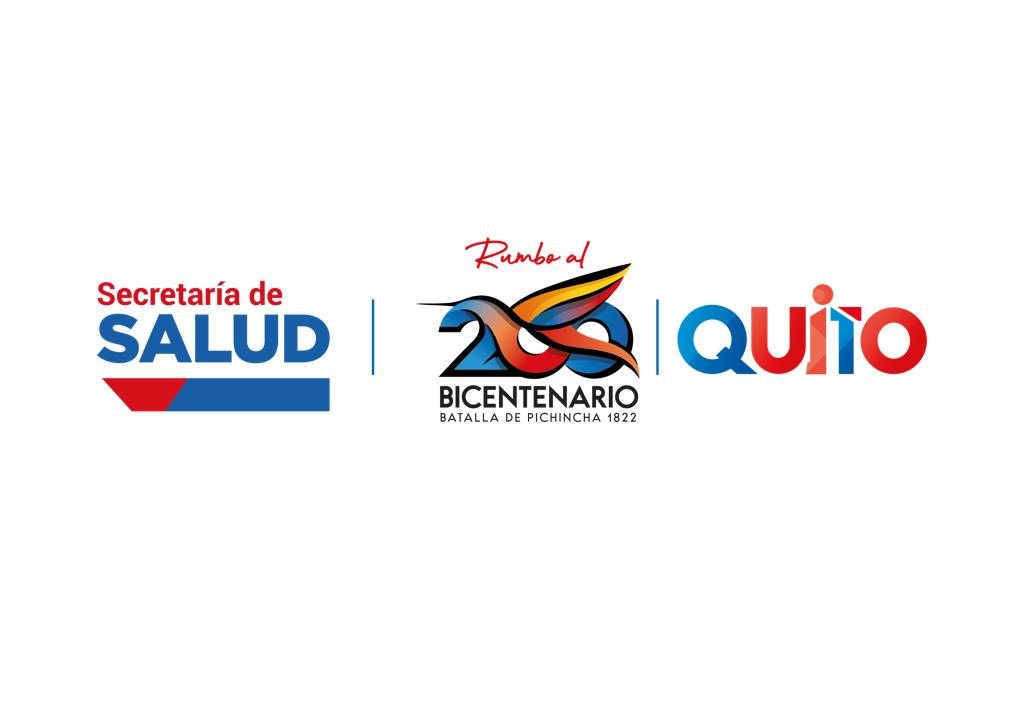 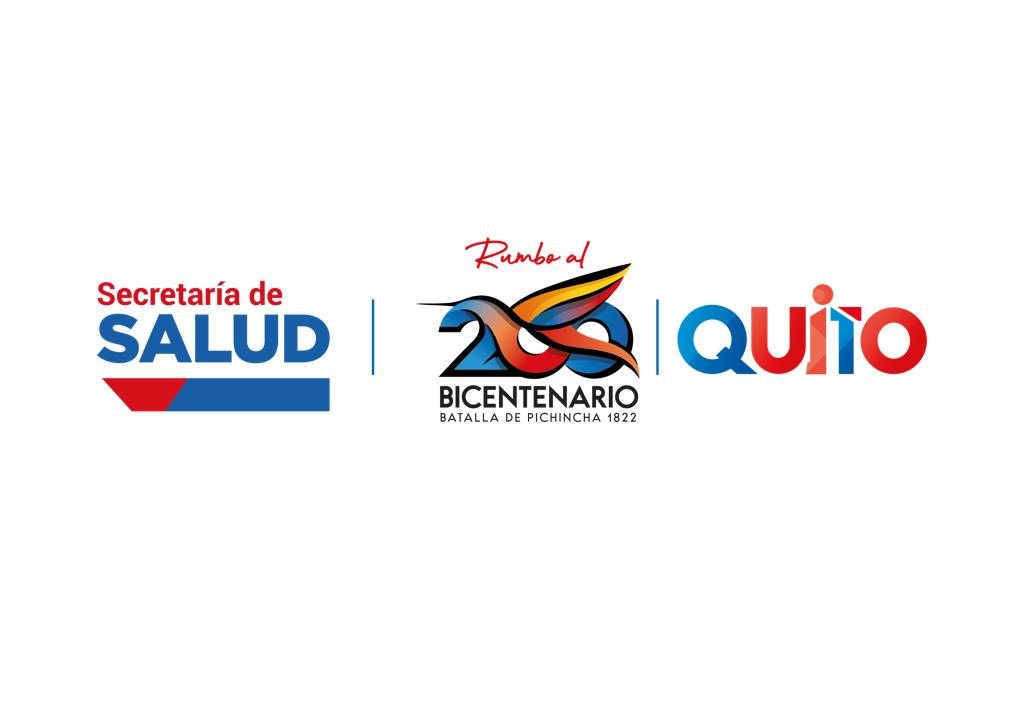 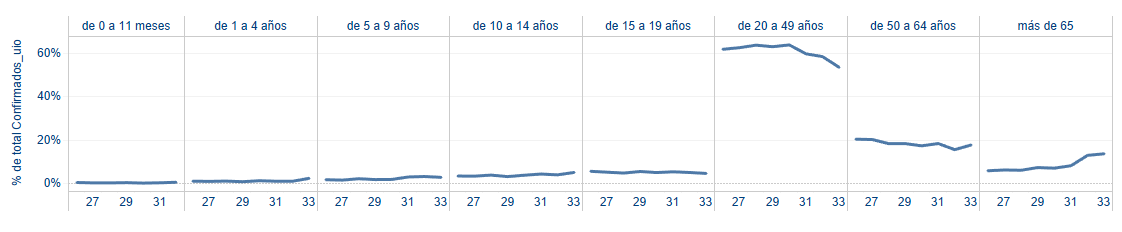 Fecha de corte   21 de agosto de 2021
Elaborado por: Dirección Metropolitana de Políticas y Planeamiento de la Salud (DMPPS)
Fuente: MSP-CZ9
[Speaker Notes: ACTUALIZADO. VARIACIPON ENTRE LA SEMANA 19 Y SEMANA 24 = ((2321-1148)/2321)*-100= -49,5% Disminución del 50,5%]
Resumen epidemiológico SE 33
PORCENTAJE DE OCUPACIÓN EN HOSPITALIZACIÓN Y UCI/UCIN DESTINADAS PARA COVID-19, POR ESTABLECIMIENTO DE SALUD QUE REPORTA
% DE OCUPACIÓN HOSPITALIZACIÓN
EXCESO DE MORTALIDAD*. QUITO 2020-2021 (AL 19 DE AGOSTO) AGOSTO  2021)
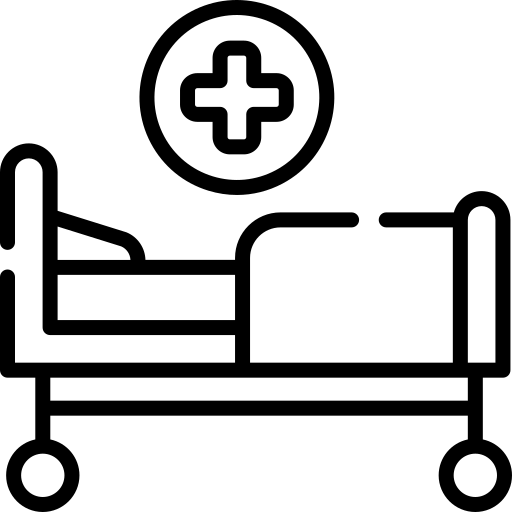 80%
49%
51%
No. DE PACIETES EN ESPERA
No. DE PACIENTES EN ESPERA
2%
2.1%
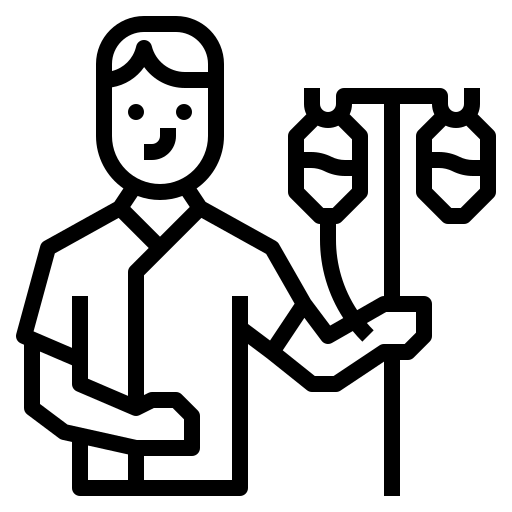 3
29 459
43 064
% DE OCUPACIÓN DE UCI/UCIN
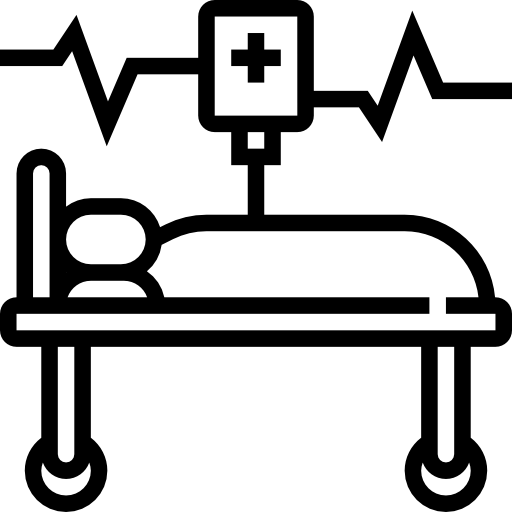 85%
No. DE PACIENTES EN ESPERA UCI
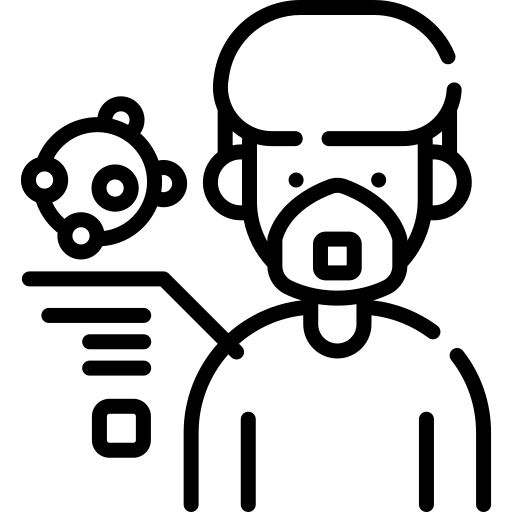 0
No. DE LEVANTAMIENTOS DE CADAVERES DEL 16 AL 22 DE AGOSTO
*Exceso de mortalidad del 2020 y 2021 con respecto al promedio de mortalidad 2017 al 2019
0
Elaborado por: Dirección Metropolitana de Políticas y Planeamiento de la Salud (DMPPS)
Fecha de actualización: % Ocupación 22 de agosto de 2021 
 Exceso de mortalidad, 19 de agosto de 2021
Fuente: Ministerio de Salud Pública (MSP)
Coordinación de Salud Zona9 (CZ9)
Estrategia Covid-19
En 50,8% (75 295) de las atenciones se  aplicó una prueba para detección de COVID -19
NÚMERO DE MUESTRAS TOMADAS POR LA SS PARA DETECCIÓN DE SARS-COV-2 QUITO
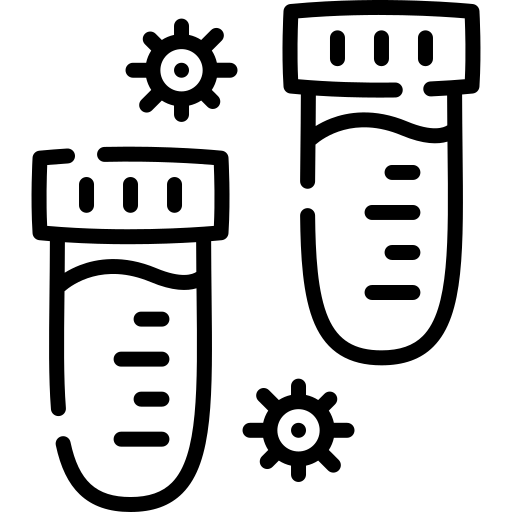 108 050*
En la SE 20 se tuvo un receso, y se inicia con la priorización de la vacunación y toma de pruebas antígeno
PRUEBAS DIAGNÓSTICAS
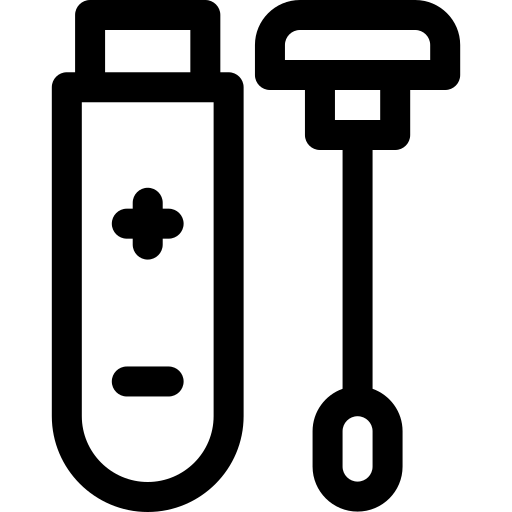 104 740*
ANTIGENOS
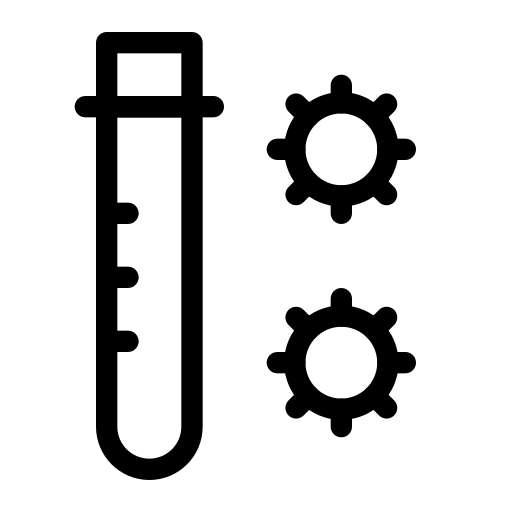 3 310*
41.3%
No ATENCIONES REALIZADAS SS DESDE JULIO 2020
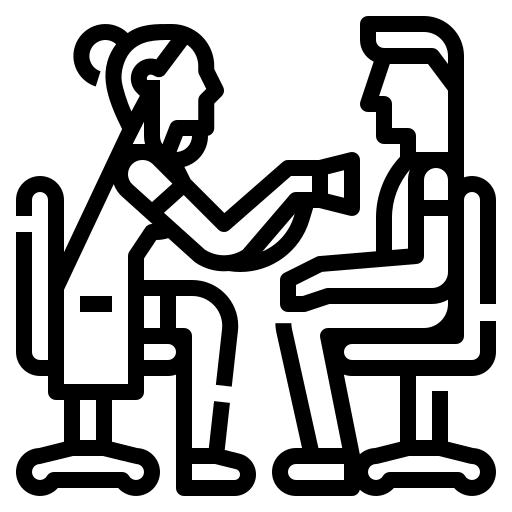 148 185*
% DE POSITIVIDAD EN ATENCIONES REALIZADAS POR LA SS DESDE EL 22 DE JULIO 2020
24.6%
* Datos provisionales sujetos a variación
Fuente: Secretaría de Salud
Elaborado por: Dirección Metropolitana de Políticas y Planeamiento de la Salud (DMPPS)
Fecha de actualización: 20 de agosto de 2021
TOTAL DE ATENCIONES REALIZADAS POR LA SECRETARÍA DE SALUD. DMQ SE 33
Variante delta detectada SE 31 por brigadas de SS y secuenciada por USFQ, paciente Parroquia Calderón
Fuente: Secretaría de Salud del DMQ
Elaborado por: Dirección Metropolitana de Políticas y Planeamiento de la Salud (DMPPS)
Fecha de actualización: 20 de agosto de 2021
Identificación caso Covid-19 variante Delta
Fecha  27/07/2021 se detecta Pcte. PCR positivo con definición de variante delta
Orden 77456: 
Datos personales: Pcte NN de 55 años de edad, género femenino, residente Urbanización San Francisco del Norte.
Síntomas: Leves, congestión nasal, cefalea, odinofagia, dolor tórax posterior a la inspiración profunda
Evolución positiva sin requerir hospitalización, condición clínica estable 
Vacunada 1er dosis Pfizer 06/07/2021).
Acciones: 
Seguimiento caso positivo, contactos y rastreo 
Notificación a MSP: Manejo e identificación de cerco epidemiológico 
Secretaría de Salud: Rastreo Pcte. positivo, vía telefónica, calificado como condición leve, seguimiento 72 h. Constatación de evolución clínica, recomendaciones de bioseguridad, aislamiento, vigilancia de síntomas de alarma 
Alta epidemiológica: 05 de agosto 2020 (Cumple días de aislamiento).
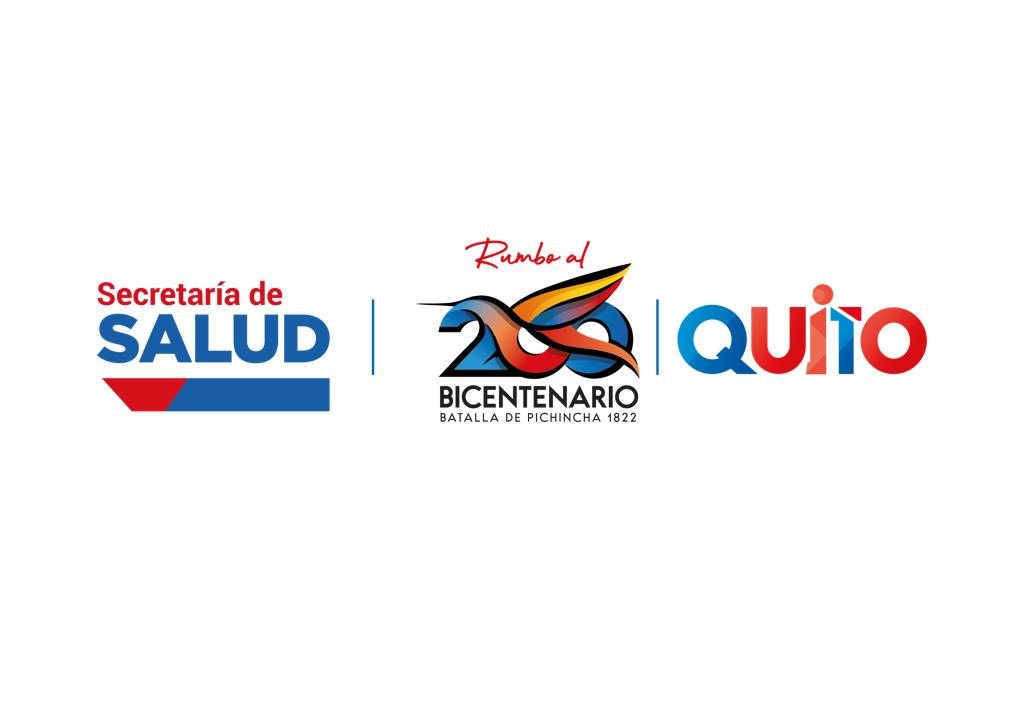 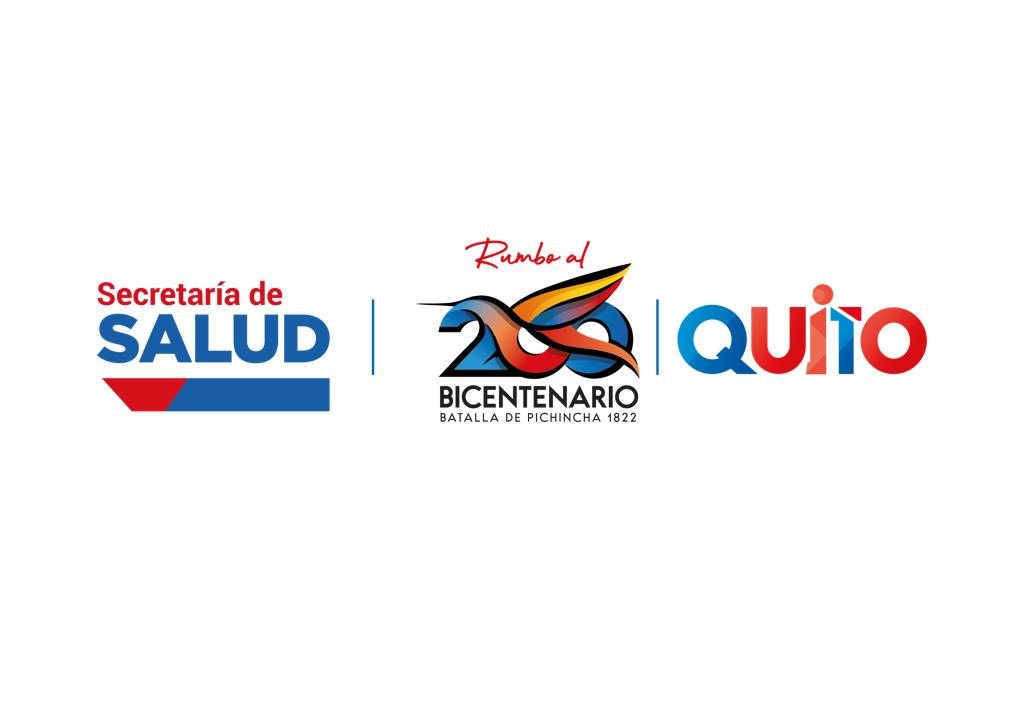 Elaborado por: Estrategia de Contingencia Contra Covid-19
Fuente: Secretaría de vacunación.
Inmunizaciones Covid-19
DOSIS APLICADAS DE VACUNACIÓN. MINISTERIO DE SALUD-SECRETARÍA DE SALUD. COVID-19.
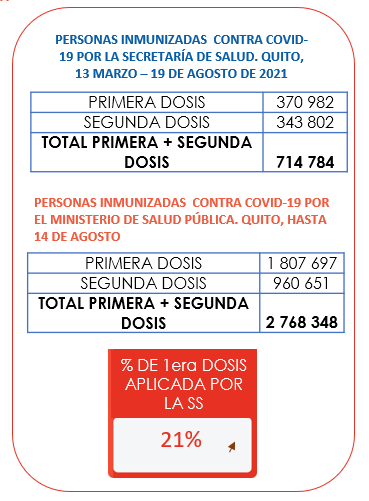 Cobertura
41.3%
24.5%
Cobertura vacunación (segundas dosis) de 68.56%
Fuente: Ministerio de Salud Pública (MSP)
Coordinación de Salud Zona9 (CZ9)
Elaborado por: Dirección Metropolitana de Políticas y Planeamiento de la Salud (DMPPS)
Fecha de actualización:  19  de agosto de 2021
MSP 21-08-2021.
[Speaker Notes: NO SE PUBLICO INFORMACIÓN DESAGREGADA POR ZONAS EN EL VACUNOMETRO DL MA]
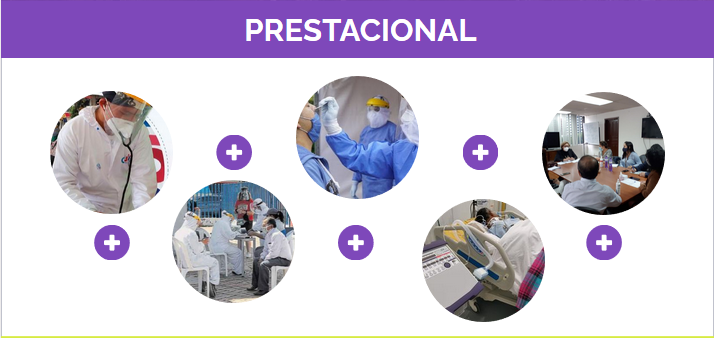 EQUIPO DE PROFESIONALES
Brigadas fijas          13
Brigadas móviles    34
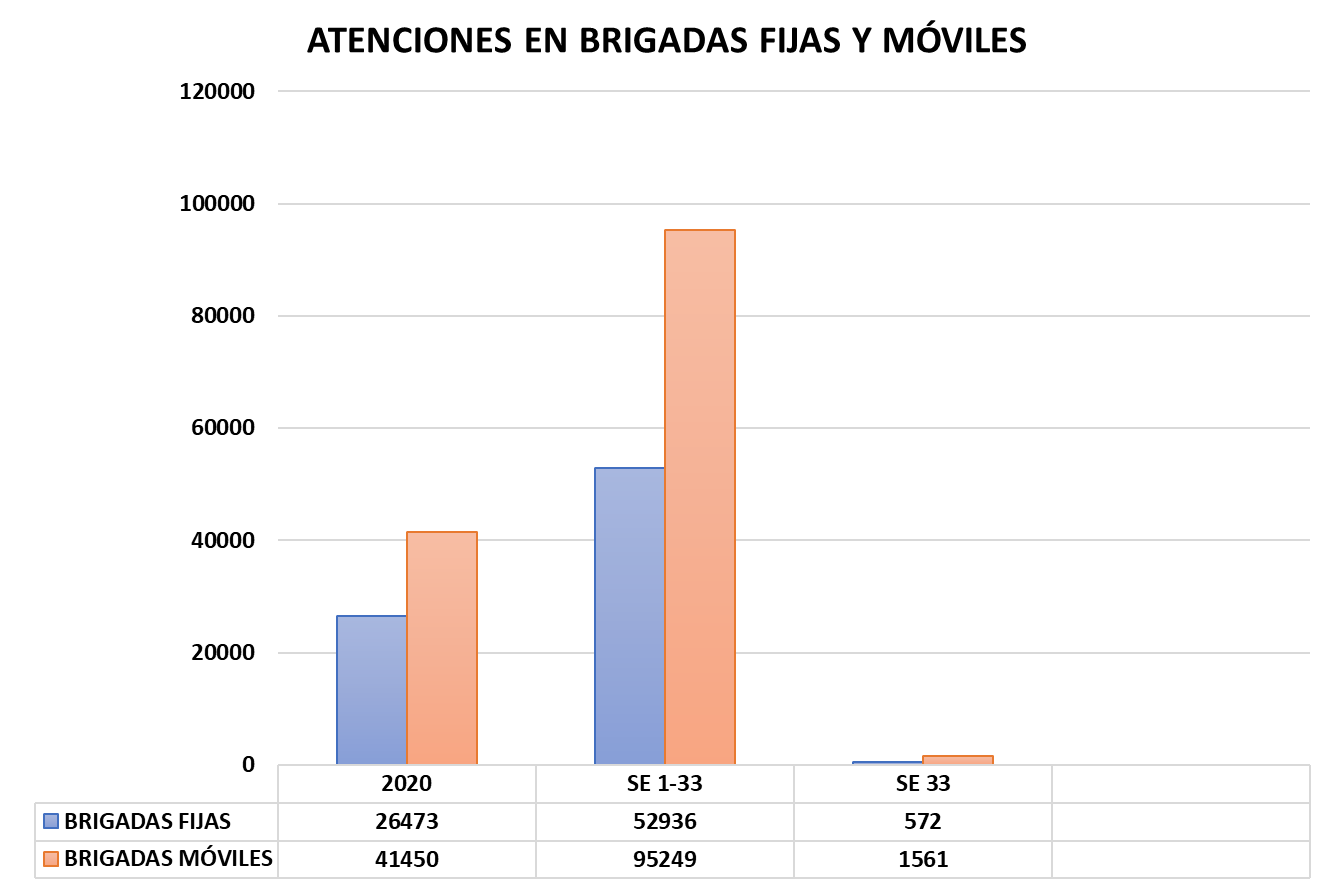 SE 1-33
 80.262
2020
ATENCIONES 67.923
TOTAL      148.185
2021   SE 33
2.133
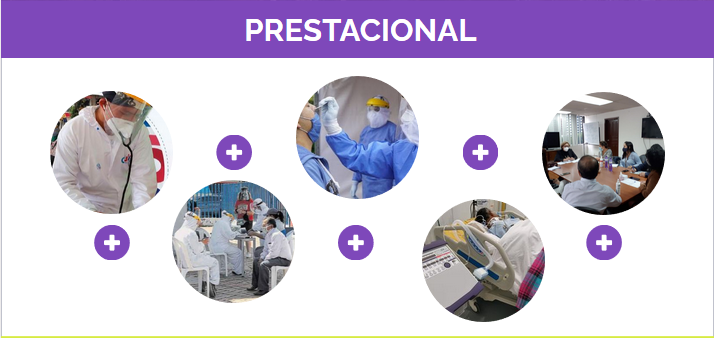 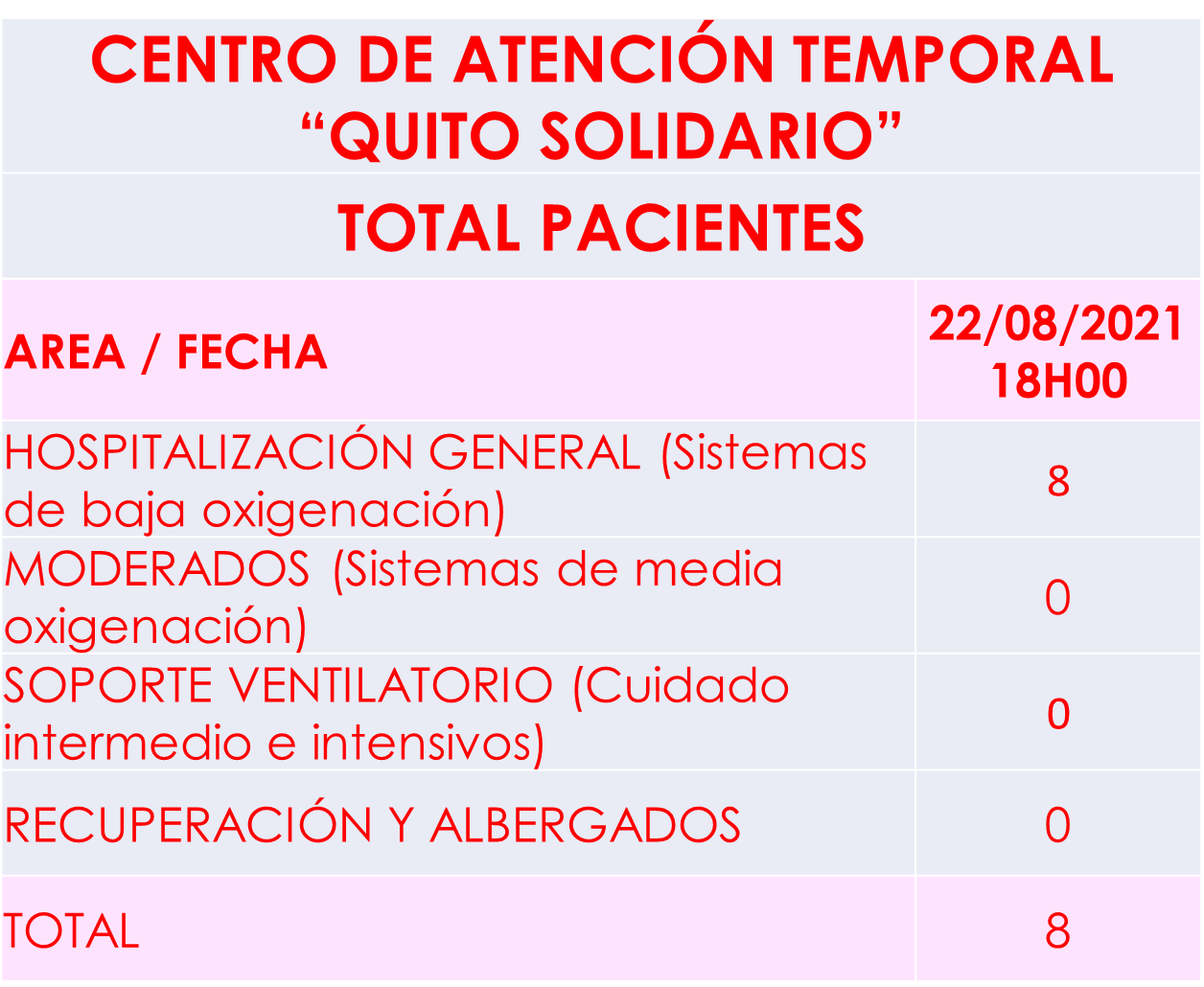 A Diciembre
100 camas
28% ocupación
14 días estada promedio
Desde Enero/21
60 camas
13% ocupación
15 días estada promedio
ATENCIONES DE SALUD MENTAL
2021
Enero – 22 agosto			16 – 22  agosto
54.955 atenciones			2.573 atenciones
50.522 ATENCIONES 2020
ATENCIÓN  NUTRICIONAL
2020
99.320
2021
                Enero – 22 agosto			
            15.000 atenciones
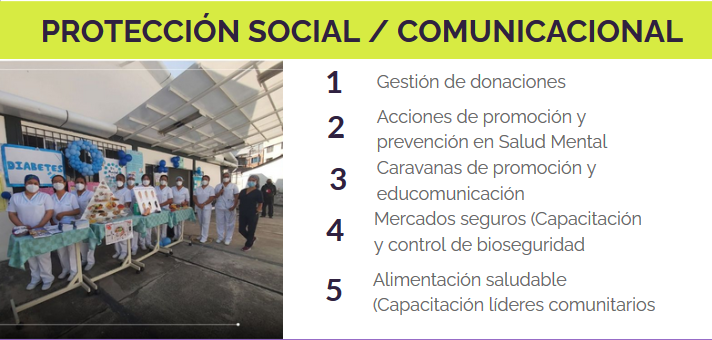 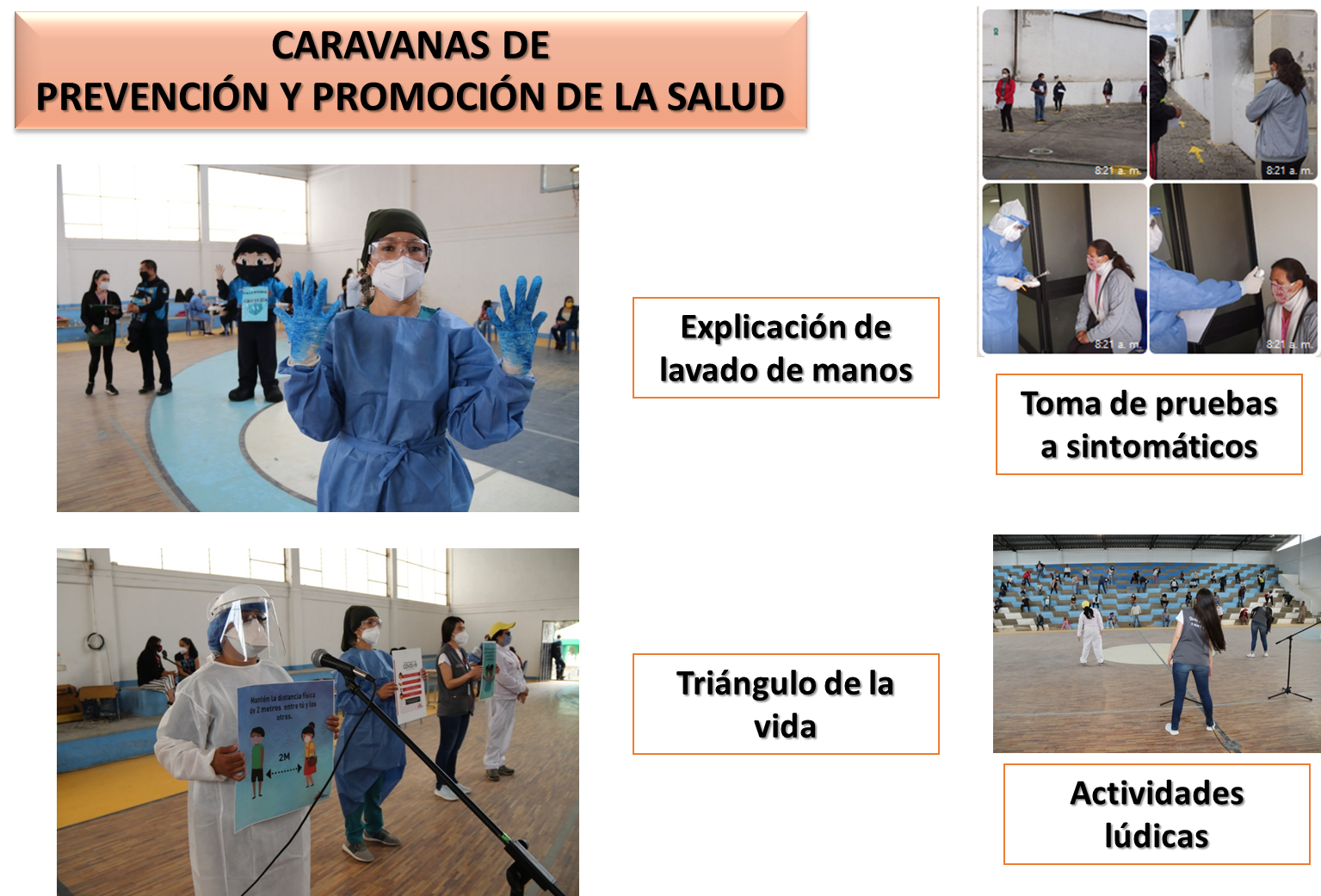 Comunicación Comunitaria y Promoción de la Salud
Caravana Quito Saludable contra COVID:
140 barrios /22 parroquias rurales = 162 caravanas realizadas
2020 - 2021
DONACIÓN EN EMERGENCIA

35 ENTIDADES DONANTES
(medicamentos, insumos médicos, pruebas rápidas)
$  1´126.725,62

90.06% ENTREGADO
Conclusiones
En la SE Nro. 33 se evidencia un incremento de la distribución porcentual de casos, especialmente en los grupos de edad de 1 a 4 años, 10 a 14 años; 50 a 64 años y en mayores de 65 años.
La tasa de positividad acumulada a la SE 33 de las pruebas de diagnóstico para COVID-19 se mantiene en niveles altos (29,5%) 
La ocupación de camas para UCI por COVID-19 es 85%; sin personas en espera de una cama UCI, (sujeto a variación constante)
La mortalidad en exceso es de 19,3% a los diecinueve días del mes de agosto (sujeto a variación);
El reporte del número de levantamiento de cadáveres disminuyó en 100% respecto a la semana anterior (pasó de 3, a 0 levantamientos en la SE 33).
Fuente: Ministerio de Salud Pública, Coordinación Zonal 9 y Secretarías del DMQ.
Elaborado por: Dirección Metropolitana de Políticas y Planeamiento de la Salud
Fecha de actualización: 22 de agosto de 2021
[Speaker Notes: DEJAR O RETIRAR?]
Recomendaciones:
1. Mantener aforo en espacios interiores al 50%
2.Permitir aforo en espacios exteriores al 75%
3.Incrementar frecuencia buses en horas pico
4.Mantener aforo de buses en 50% y ventanas abiertas
5.Controlar aforo, ventilación permanente y obligatoriedad de uso de mascarillas
6.Exhortar a establecimientos comerciales a garantizar aforo y distanciamiento en las columnas para caja, colocar de forma visible información sobre medidas de protección y riesgo por uso inadecuado de mascarilla.
7. Exhortar a restaurantes a mantener ventilación y colocar medidores de CO2, distanciamiento interior y exterior entre mesas de al menos 2 metros.
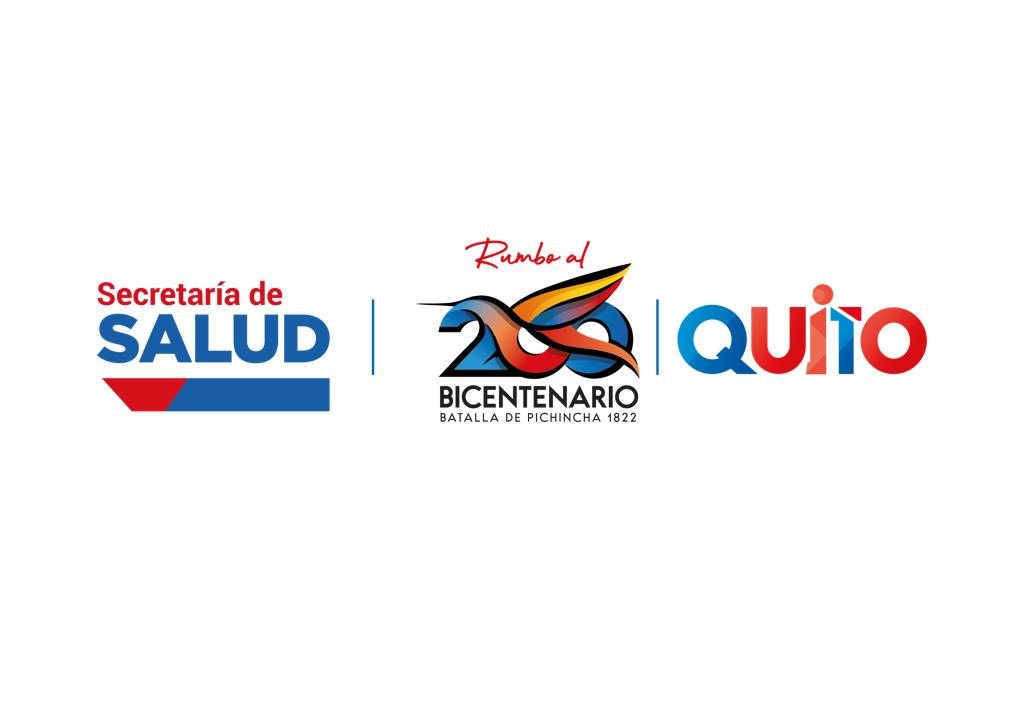 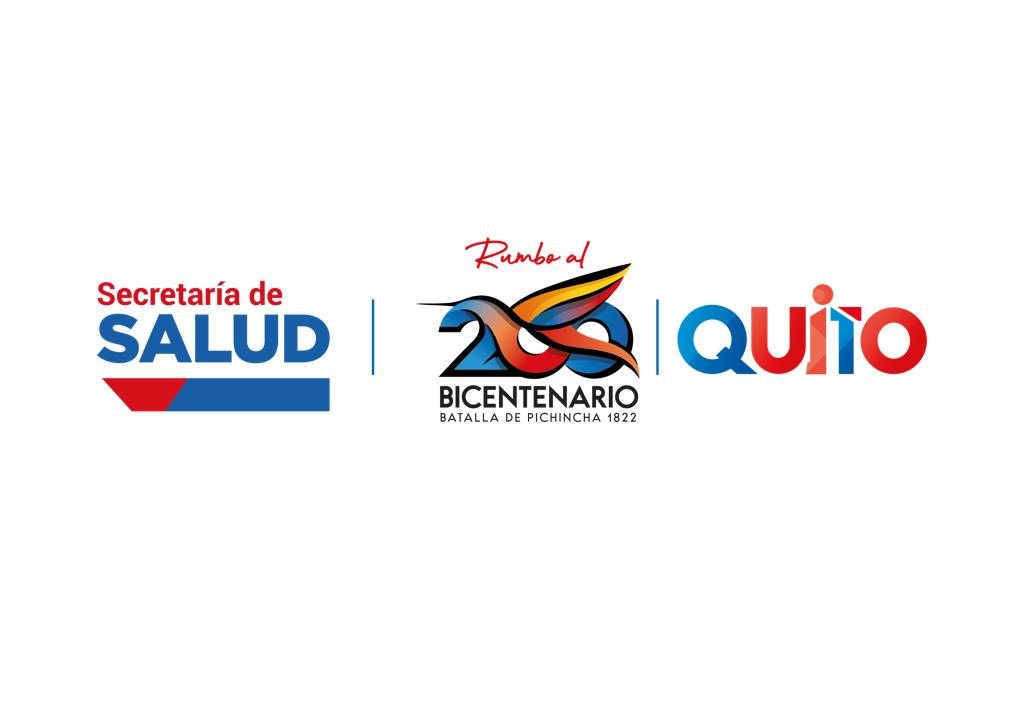 [Speaker Notes: DEJAR O RETIRAR?]
Información disponible en la página web de la Secretaría de Salud…
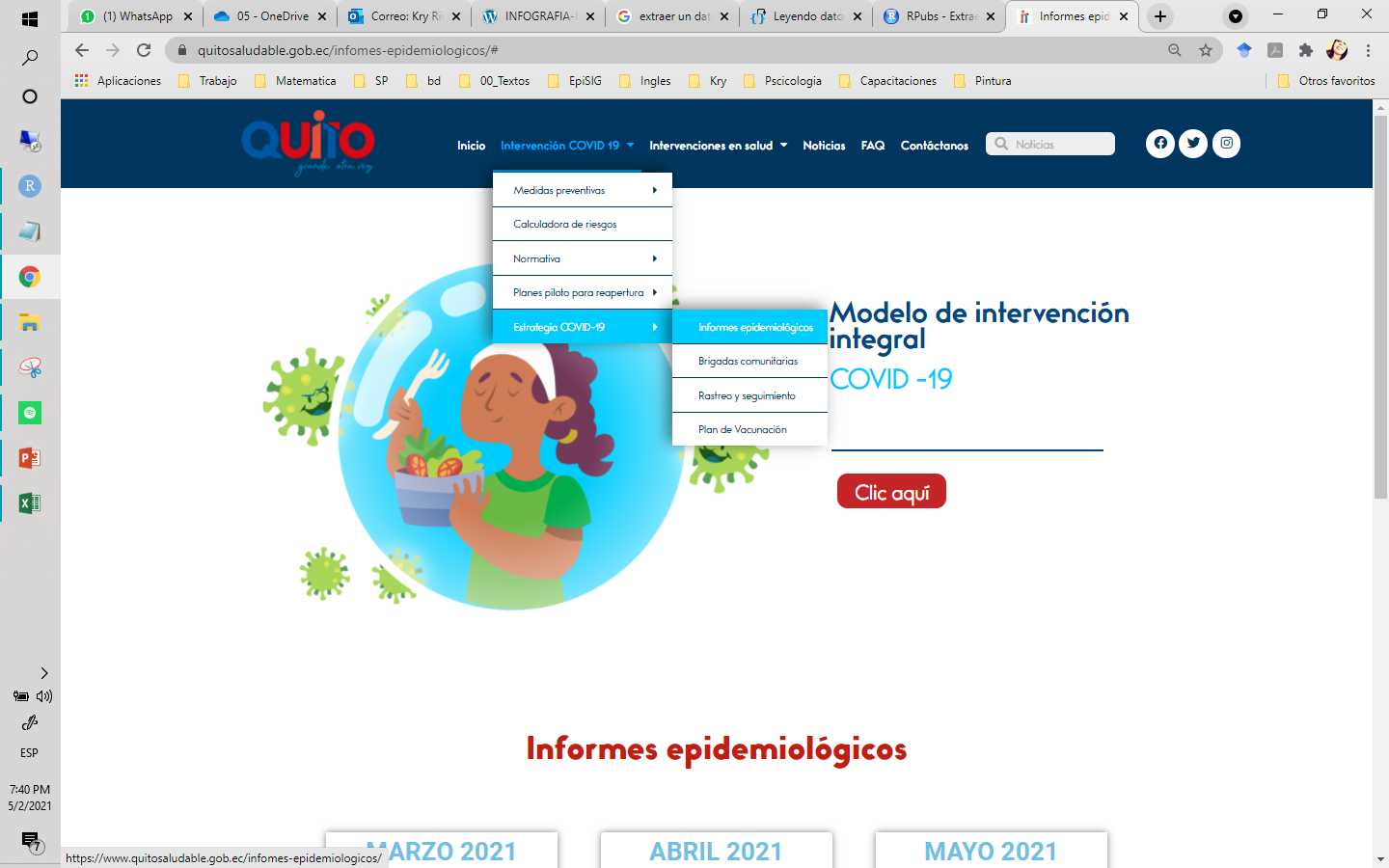 https://public.tableau.com/app/profile/secretar.a.metropolitana.de.salud/viz/VisorsalasituacionalDMQ_16249873843630/MENU
https://www.quitosaludable.gob.ec/infomes-epidemiologicos/
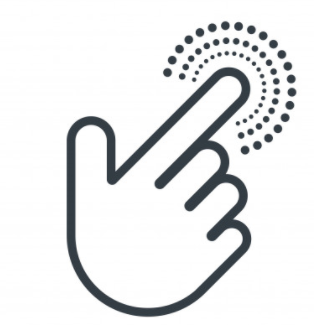 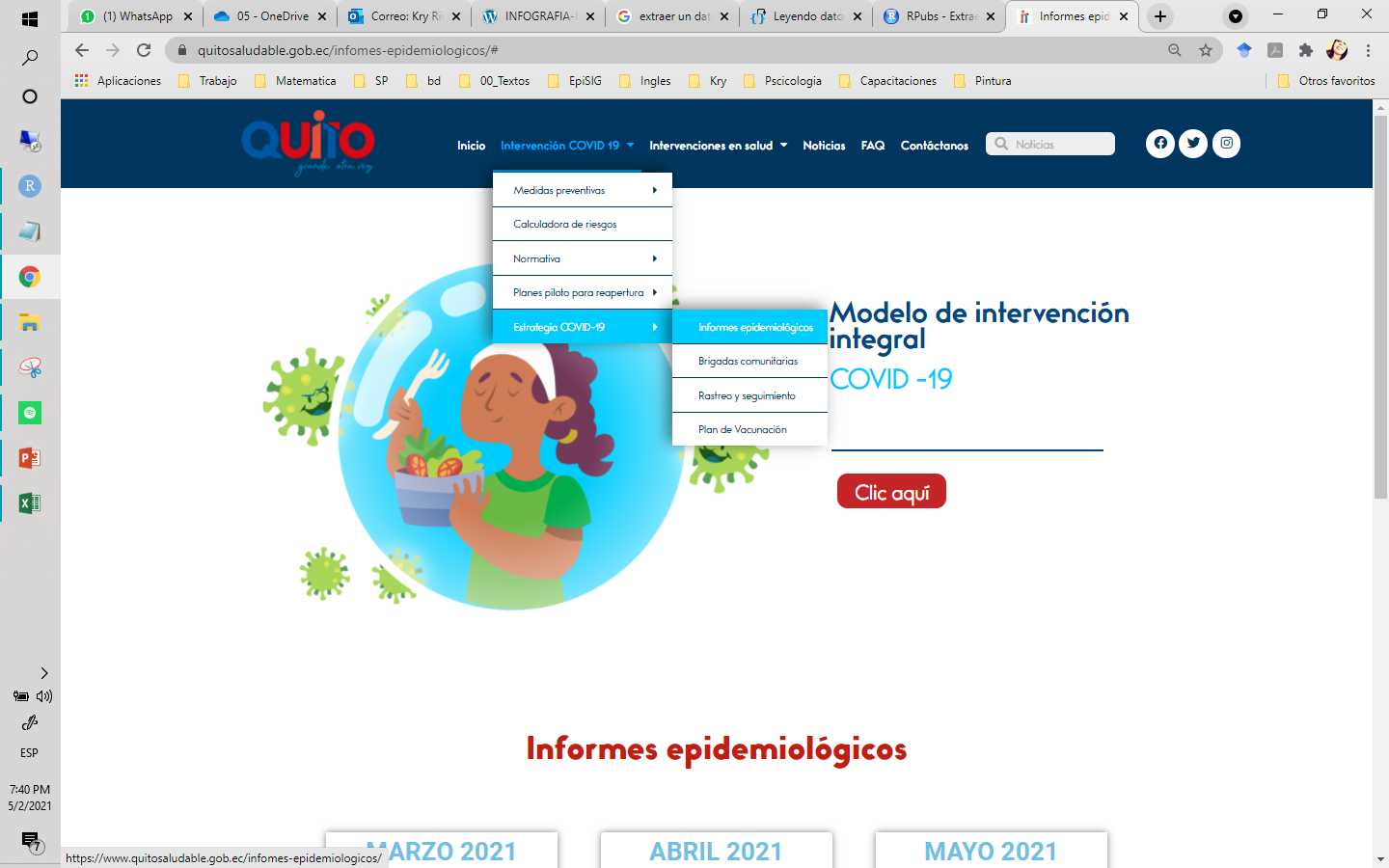 Sala Situacional del Distrito Metropolitano de Quito, Ecuador 2021
Informe epidemiológico de COVID-19 del Distrito Metropolitano de Quito, Ecuador 2021
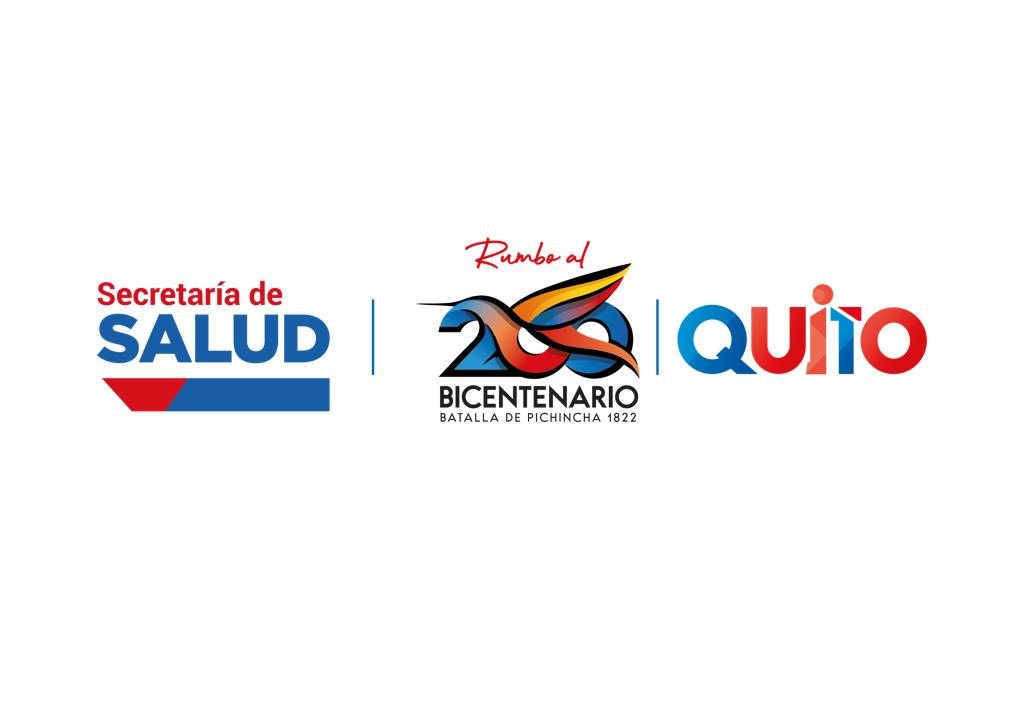 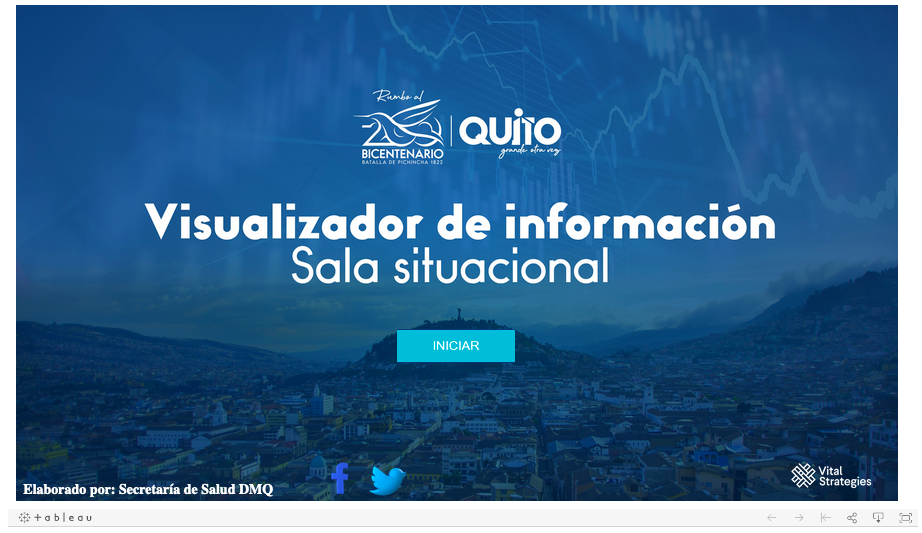 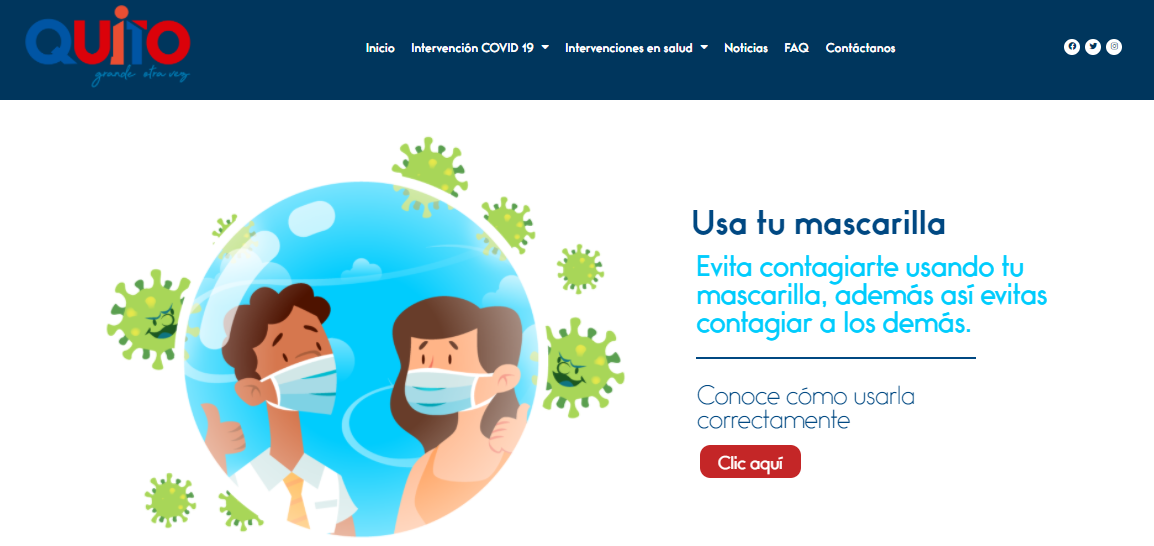 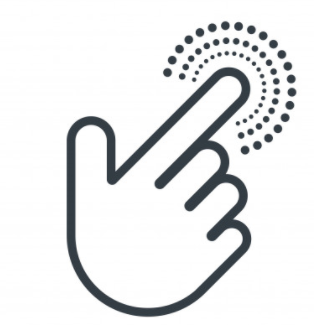 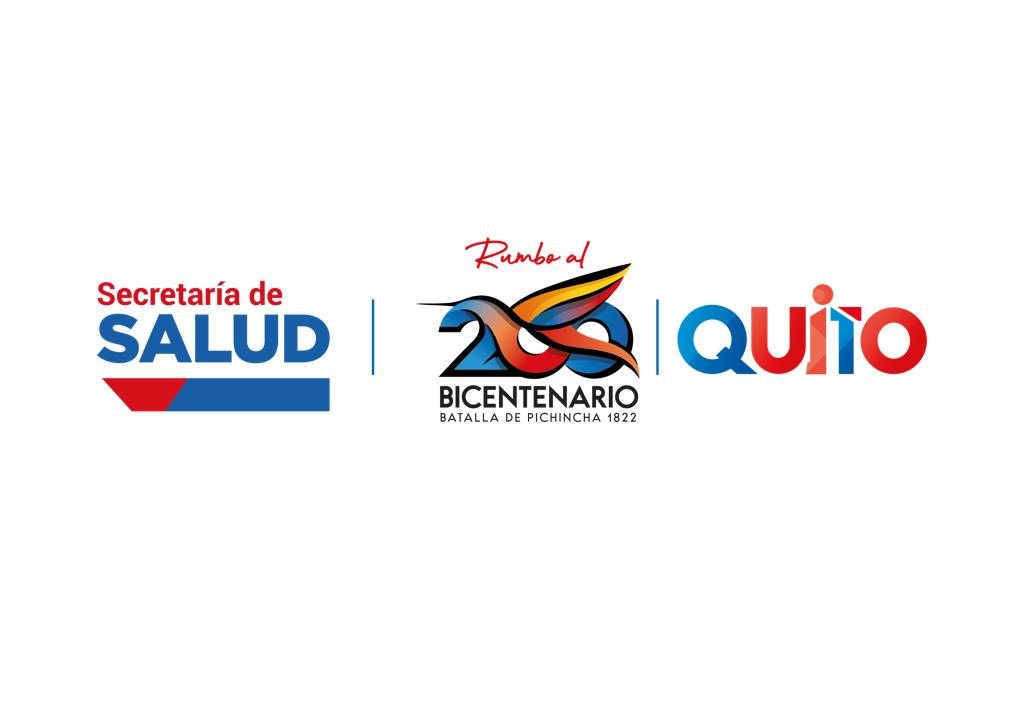 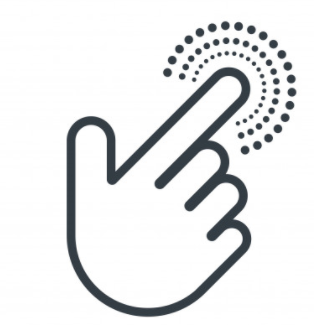